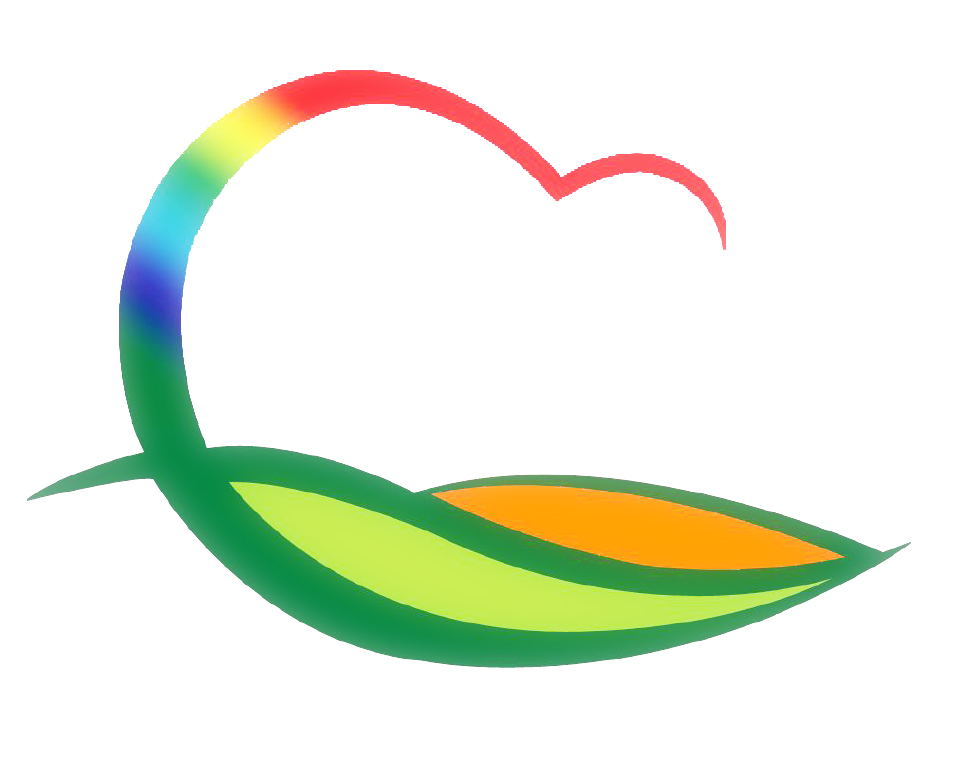 기획감사관
3-1. 2030 영동군 중장기발전계획수립 용역 사후관리 강좌
7. 8.(목) 14:00 / 힐링사업소 대회의실 / 부서별 주무팀장
강  사 : 한국공공자치연구원 장동선 본부장 외 1명
3-2. 2021년 상반기 주요업무 추진실적 보고
7. 9.(금) ~ 7. 12.(월) / 상황실 / 각 팀장 보고(부서장 배석)
  ※ 군수님 하실 일 : 회의주재
3-3. 주요현안 팀장회의
7. 9.(금) 16:00 / 상황실 / 부서별 팀장1명씩 참석